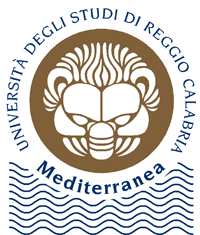 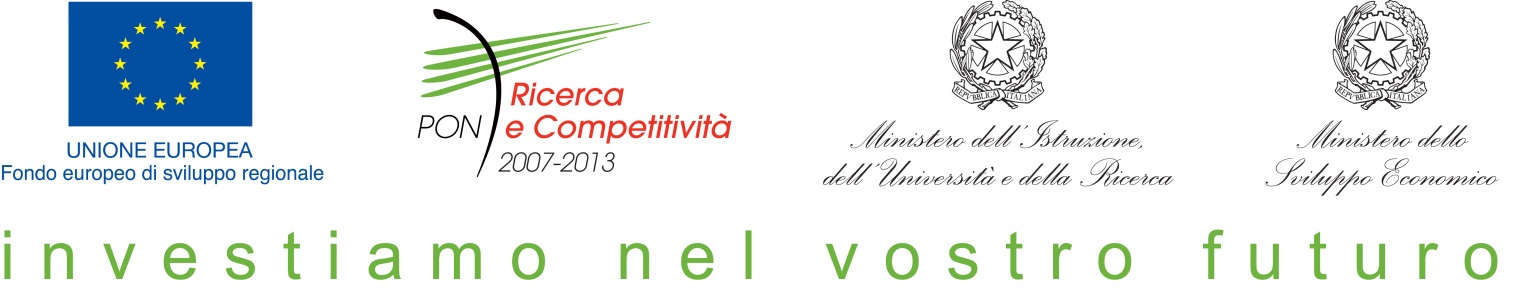 PONa3_00016RESEARCH INFRASTRUCTURE FOR SUSTAINABLE AGRICULTURE AND FOOD  IN MEDITERRANEAN AREA SAF@MED
Programma Operativo Nazionale “Ricerca e Competitività 2007-2013”
Asse I – Sostegno ai mutamenti Strutturali. -  Obiettivo operativo - “Potenziamento delle strutture e delle dotazioni scientifiche e tecnologiche”- - Azione I - “Rafforzamento strutturale”
PIATTAFORMA  1 -  SOSTENIBILITÀ DELLE PRODUZIONI PRIMARIE IN AMBENTE MEDITERRANEO
Responsabile scientifico: Prof. Gaetano Magnano
PIATTAFORMA 2 - MONITORAGGIO, TUTELA, VALORIZZAZIONE E GESTIONE SOSTENIBILE DEL TERRITORIO AGROFORESTALE MEDITERRANEO
Responsabile scientifico: Prof. C. Riccardo Fichera
RESEARCH INFRASTRUCTURE FOR SUSTAINABLE AGRICULTURE AND FOOD  IN MEDITERRANEAN AREA –  SAFeMED
PIATTAFORMA  3 -  PROCESSI AGRO-ALIENTARI E VALORIZZAZIONE DEI SOTTOPRODOTTI
Responsabile scientifico: Prof. Marco Poiana
PIATTAFORMA  4 -  FOOD SAFETY
Responsabile scientifico: Prof.ssa Mt.  Russo
PIATTAFORMA  5 -  ECONOMIA DELLO SVILUPPO SOSTENIBILE
Responsabile scientifico: Prof. Giovanni Gulisano
PIATTAFORMA  1 -  SOSTENIBILITÀ DELLE PRODUZIONI PRIMARIE IN AMBENTE MEDITERRANEO
OBIETTIVI
SERVIZI
Qualità e conservazione del suolo
Biodiversità, produttività delle piante ed adattabilità all’ambiente  
Sostenibilità degli allevamenti  e benessere animale 
Risorse idriche, efficienza d’uso dell’acqua e gestione dei sistemi irrigui e minimizzazione del rischio idrogeologico in aree agricole
Strategie di difesa delle colture
Elaborazione modelli di gestione del suolo per la sostenibilità del sistema agricolo; 
Messa a punto e diffusione di modelli colturali ecocompatibili a basso impatto idrologico ed energetico.
Modelli di monitoraggio idrologico ed erosivo di corsi d’acqua
Caratterizzazione e selezione di germoplasma  e sviluppo di programmi di miglioramento genetico
Sviluppo e testing di biopesticidi e molecole ad azione biologica.
Interventi sostenibili di manutenzione e integrazione delle opere esistenti e l’ottimizzazione di sistemazione nell’ambito del bacino idrografico
Modelli allevamento sostenibile e benessere animale
PIATTAFORMA 	2 - MONITORAGGIO, TUTELA, VALORIZZAZIONE E GESTIONE SOSTENIBILE DEL TERRITORIO AGROFORESTALE MEDITERRANEO
OBIETTIVI
SERVIZI
Valutazione dei rischi ambientali  e SDSS (Spatial Decision Support Systems) per la gestione sostenibile del territorio
Interazioni con l’ambiente delle sistemazioni Idraulico-Forestali
Sistemi automatici per il monitoraggio ambientale
Restauro ecologico e paesaggistico
Valutazioni spazializzate di piani, programmi e progetti  
Qualificazione e certificazione dei prodotti legnosi
Strutturazione, implementazione  e messa in rete di banche dati territoriali  di tipo multipiattaforma per la gestione e la valorizzazione integrata del territorio rurale.
Analisi integrata, multiobiettivo, multispaziale e multitemporale della suscettività territoriale per le colture agrarie in ambiente mediterraneo.
Implementazione di tecniche innovative per il restauro ecologico di ecosistemi degradati, ex aree estrattive e siti inquinati con particolare riferimento a quelle delle aree protette.
Individuazione del sistema delle convenienze pubbliche e private per lo sviluppo di programmi integrati, la riattivazione o il potenziamento delle filiere produttive per la valorizzazione delle risorse endogene, il miglioramento delle condizioni di vita degli abitanti delle aree sottoutilizzate;
Elaborazione di sistemi di supporto alle decisioni con l’ausilio di tecnologie avanzate, mediante mappatura e valutazione di variabili economico-territoriali
Qualificazione e certificazione dei prodotti legnosi
PIATTAFORMA 3 -PROCESSI AGRO-ALIMENTARI
OBIETTIVI
SERVIZI
Stabilizzazione e condizionamento degli alimenti
Attualizzazione dei processi “tipici”
Recupero di sottoprodotti 
Lavorazioni del post raccolta
Sviluppo di nuove tecnologie per i processi per la stabilizzazione di prodotti;
Progettazione e collaudo di sistemi di confezionamento e prototipizzazione di sistemi innovativi;
Ottimizzazione dell’efficienza dei cantieri di raccolta attraverso l’utilizzo di macchine innovative
Sviluppo di modelli di controllo qualità on - line
Sviluppo di linee di recupero dei sottoprodotti dell’industria alimentare 
Sviluppo di modelli gestionali e tecnici di supporto alle decisioni
PIATTAFORMA 	4 -	FOOD SAFETY
SERVIZI
OBIETTIVI
Contaminazioni alimentari e buone pratiche per il controllo in ambiente mediterraneo
Marker di autenticità, aspetti chimico-nutrizionali, funzionali degli alimenti mediterranei
Tecnologie nanotecnologiche integrate per la bio-tracciabilità/rintracciabilità
Sviluppo di nuovi prodotti e/o integratori funzionali da specie vegetali della flora mediterranea
Sostenibilità edilizia per le produzioni di qualità in ambiente mediterraneo
Monitoraggio di parametri ambientali e di inquinanti lungo la filiera
Miglioramento della gestione degli infestanti dei prodotti alimentari
Sviluppo e trasferimento di buone pratiche a garanzia della sicurezza delle produzioni agro-alimentari 
creazione di sistemi diagnostici attraverso tecniche avanzate, proteomica, metabolomica che  consentano di ottenere fingerprintins delle matrici basati sull'identificazione di marcatori
implementazione delle banche dati già esistenti e che saranno ulteriormente implementate con le informazioni relative alle risultanze del profiling proteomico, metabolomico delle produzioni dell’area mediterranea;
Sviluppo delle piattaforma di BioPT-Track&Trace per il rilascio di Bio-Pass internazionali
Progettazione e certificazioni di sostenibilità di edifici agroalimentari sostenibili sotto l’aspetto ambientale, produttivo, igienico, sociale con riguardo agli aspetti dell’etica sociale e ambientale, della sicurezza dei consumatori e degli operatori
Monitoraggio di parametri ambientali (temperatura, umidità luminosità) e di inquinanti lungo la filiera del prodotto alimentare.
PIATTAFORMA 	5 -	ECONOMIA DELLO SVILUPPO SOSTENIBILE
SERVIZI
OBIETTIVI
Analisi dei principali comparti produttivi del settore primario a livello regionale 
Analisi economico-ambientale dei sistemi di gestione dei residui dell’industria agroalimentare 
Analisi delle politiche comunitarie a livello regionale, Strategie di sviluppo rurale integrato, Sistemi di supporto alle decisioni per le governance rurali 
Sistemi agro-forestali e potenzialità delle biomasse legnose a fini energetici
Modelli di sviluppo sostenibili  
Modelli di salvaguardia ambientale
Analisi delle politiche di sviluppo rurale, in relazione all’intervento pubblico comunitario riguardante la valorizzazione dei prodotti agroalimentari tipici e di qualità, la pianificazione del territorio rurale, la definizione dei distretti rurali in Calabria; 
Analisi e metodologie per valorizzazione energetica delle risorse e delle imprese forestali e agricole attraverso la produzione di Biomasse a scopi energetici.